Kentucky’s Accountability System:Accountability Overview
Rhonda Sims, Associate Commissioner
Jennifer Stafford, Ed.D, Director
   Division of Assessment and Accountability Support
Office of Assessment and Accountability
October 2, 2023
Agenda
Glossary
Implementation of Kentucky’s Accountability System (KRS 158.6455)
Overall Performance Rating and Indicator Performance Ratings
Scores, Ratings, and Reporting
Considerations
Accountability System Standards Setting
Federal Classification 
Next Steps and Resources
Glossary
Status Score: Numerical value based on student performance from each indicator 
Status Level: Five levels ranging from Very Low to Very High for the current year 
Change Score:  The numerical value of the difference between the current year and the prior year Status Scores
Change Level: Five levels ranging from Declined Significantly to Increased Significantly 
Indicator Score: Numerical value of Current Year Status Score + Change Score
Indicator Performance Rating: One of five color coded performance levels for each state indicator, the result of unique combination of Status Level and Change Level; not based on cut scores
Overall Score: Combination of Weighted Indicator Scores
Overall Performance Rating: one of five colors - red through blue
Weighted Indicator Score: Numerical value of indicator scores multiplied by the weight of each indicator
Implementation of Kentucky’s Accountability System
Implementation of KRS 158.6455
Kentucky’s Accountability System, KRS 158.6455
Exclusive list of accountability indicators are based on Status (current year performance) and Change Score (difference between prior year and current year Status Score).
State Assessment Results in Reading and Mathematics;
State Assessment Results in Science, Social Studies and Writing (on-demand and editing/mechanics);
Progress on English Language Proficiency;
Quality of School Climate and Safety Survey;
Postsecondary Readiness (high school only); and
Graduation Rate (high school only)
 An Overall Performance Rating combines all available indicators.
Overall Accountability Weights
If any indicator is not available, weights will be redistributed proportionally to remaining indicators.
Overall Designations
An overall performance score combines performance on the exclusive state indicators for elementary, middle and high schools.
The ratings will be reported using a color rating system to communicate performance of schools, with Red being the lowest rating and Blue being the highest rating.
Status Scores
The Status Score represents the current year outcome for a given indicator. 
It is calculated according to the metric described in the performance level descriptor documents.
Change Scores
Change Scores are a simple subtraction of Prior Year Status Scores from Current Year Status Scores.
They are calculated the same way for every Indicator.
Current Year Status Score – Prior Year Status Score = Change Score
Prior Year Status Scores are used to calculate Change Scores. They are not used to influence Indicator Performance Ratings.
Indicator Scores
Indicator Scores are a simple combination of Status Scores and Change Scores.
They are calculated the same way for every Indicator.
Current Year Status Score + Change Score = Indicator Score
Indicator Scores are used to calculate Overall Scores. They do not influence Indicator Performance Ratings.
Indicator Performance Ratings
Table: Indicator Performance Ratings based on combined Change and Status Levels *
*Guidance established by the Kentucky Board of Education, December 2020
Overall Performance Scores
Example – Elementary School
Example – Elementary School pt. 2
Example – Elementary School pt. 3
Example – Elementary School pt. 4
Example – Elementary School pt. 5
Example – Elementary School pt. 6
Scores, Ratings, and Reporting
Elementary School Example
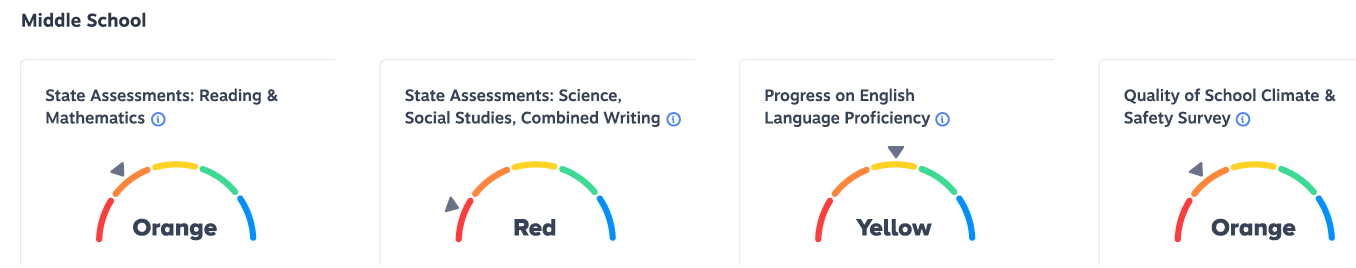 Indicators by Level
38.1.-34=4.1
65-60=5
55-50=5
84.4-86.2=  -1.8
Change Score=Current Status minus Prior Status
Elementary School Example pt. 2
38.1+4.1=42.2
84.4+(-1.8)=82.6
55+5=60.0
65+5=70.0
Indicator Score=Current Status plus Change Score
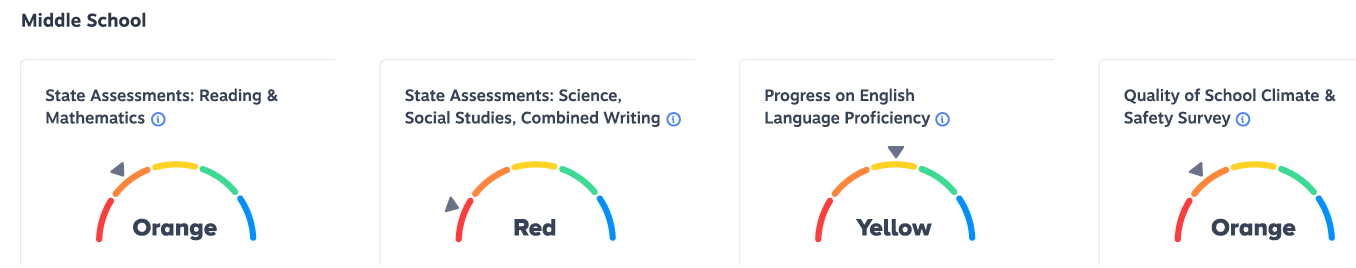 Indicators by Level
Change Score=Current Status minus Prior Status
65-60=5
38.1.-34=4.1
84.4-86.2=  -1.8
55-50=5
Elementary School Example pt. 3
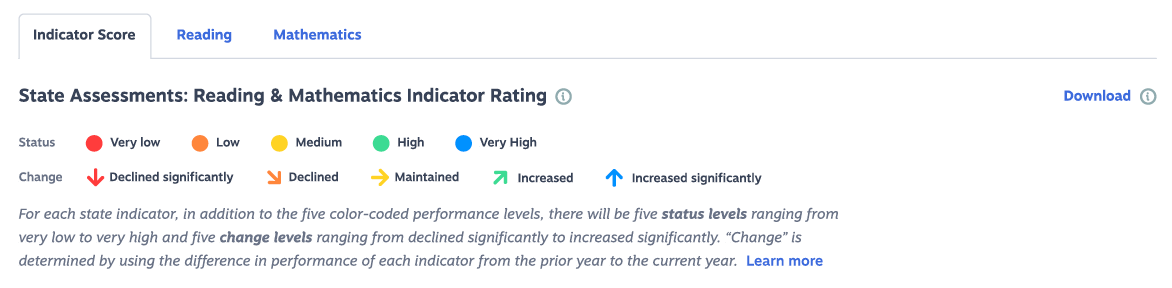 Level for each Status and Change
65+5=70.0
38.1+4.1=42.2
84.4+(-1.8)=82.6
55+5=60.0
Indicator Score=Current Status plus Change Score
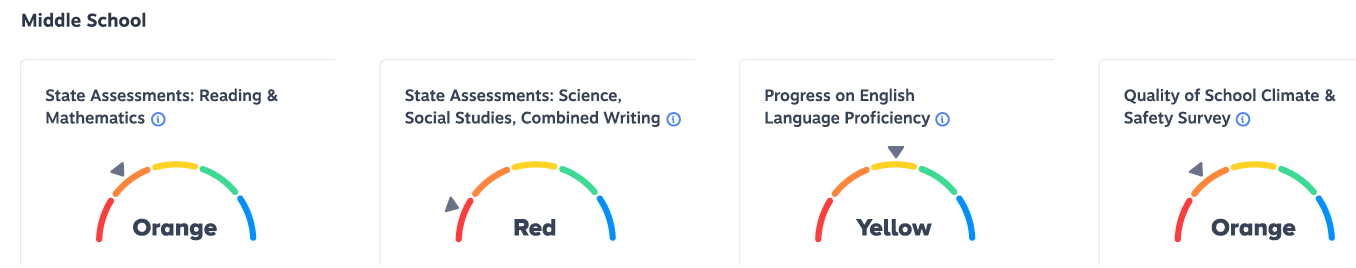 Indicators by Level
Change Score=Current Status minus Prior Status
65-60=5
55-50=5
38.1.-34=4.1
84.4-86.2=  -1.8
Elementary School Example pt. 4
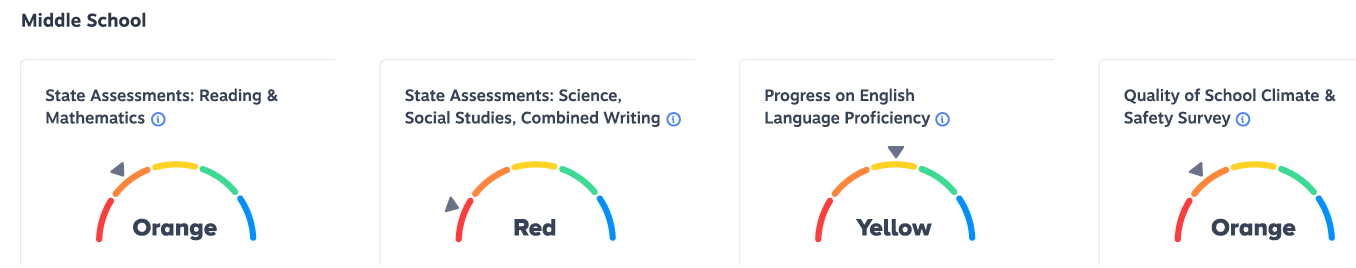 Indicator Performance Rating (color)
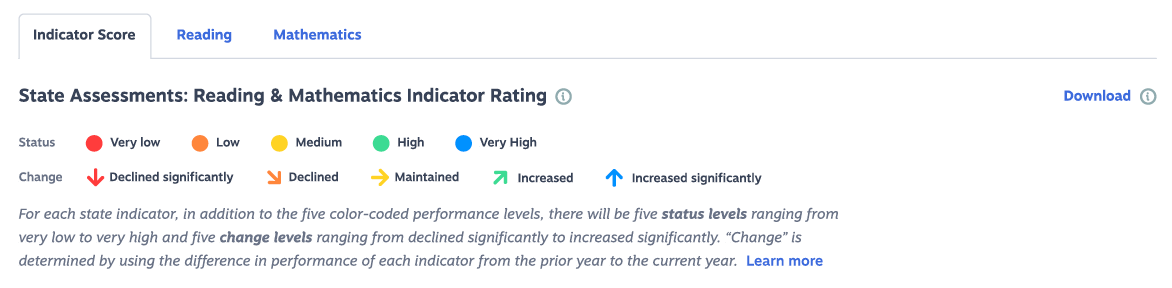 Level for each Status and Change
38.1+4.1=42.2
84.4+(-1.8)=82.6
Indicator Score=Current Status plus Change Score
65+5=70.0
55+5=60.0
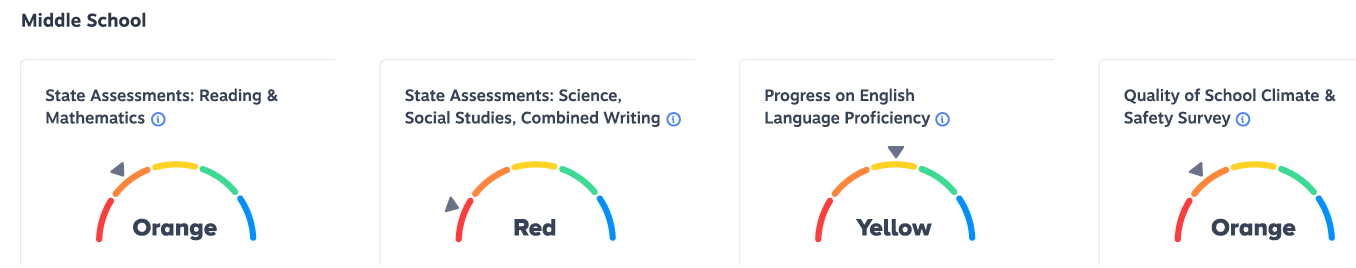 Indicators by Level
Change Score=Current Status minus Prior Status
38.1.-34=4.1
65-60=5
55-50=5
84.4-86.2=  -1.8
Elementary School Example pt. 5
Weighted Indicator Score=
Indicator Score multiplied by the weight
(60.0 X .40)=24.0
(70.0 X .51)=35.7
(42.2 X .05)=2.1
(82.6 X .04)=3.3
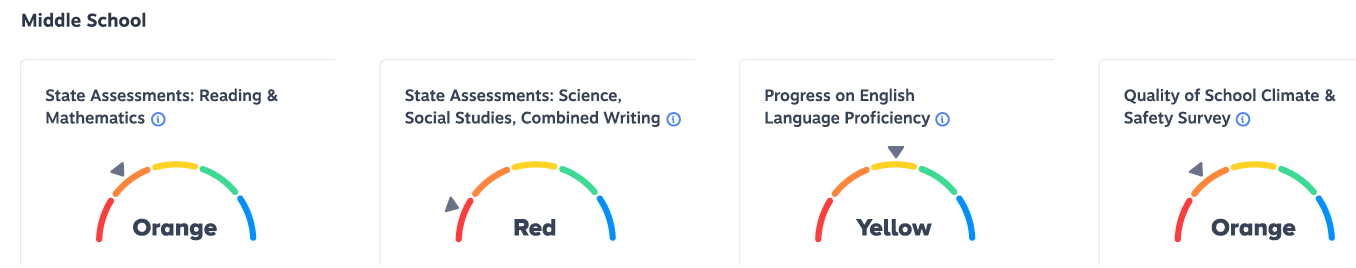 Indicator Performance Rating (color)
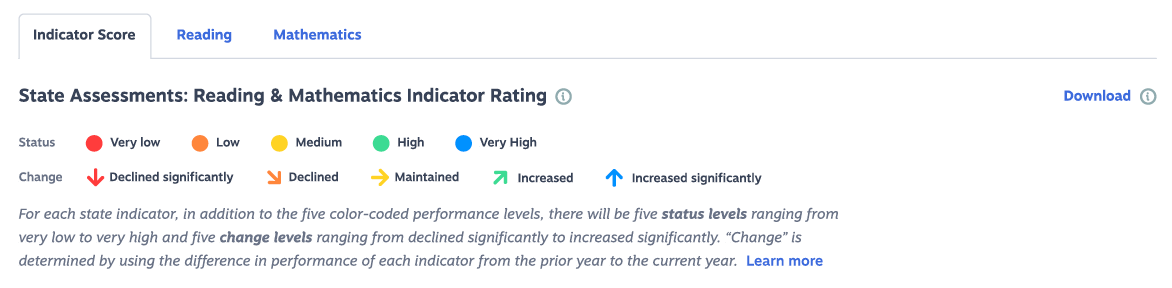 Level for each Status and Change
65+5=70.0
84.4+(-1.8)=82.6
55+5=60.0
38.1+4.1=42.2
Indicator Score=Current Status plus Change Score
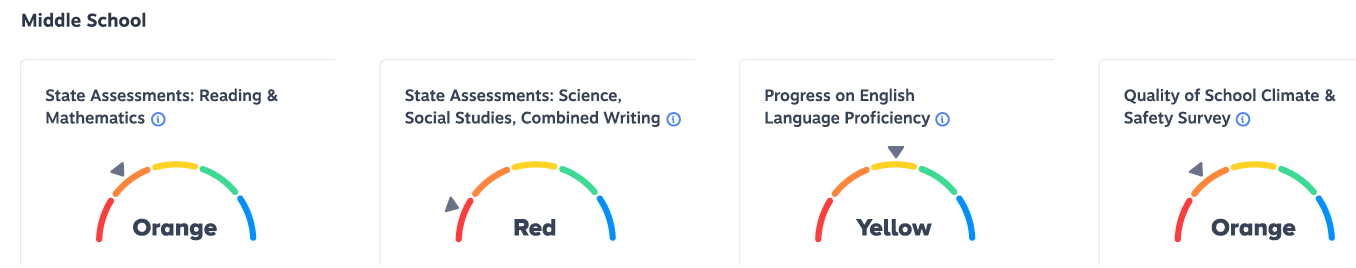 Indicators by Level
65-60=5
55-50=5
Change Score=Current Status minus Prior Status
84.4-86.2=  -1.8
38.1.-34=4.1
Elementary School Example pt. 6
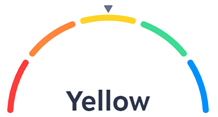 Overall Score=Combination of Weighted Indicator Scores

Overall Performance Rating (color)
65.1
(60.0 X .40)=24.0
(42.2 X .05)=2.1
(82.6 X .04)=3.3
(70.0 X .51)=35.7
Weighted Indicator Score=
Indicator Score multiplied by the weight
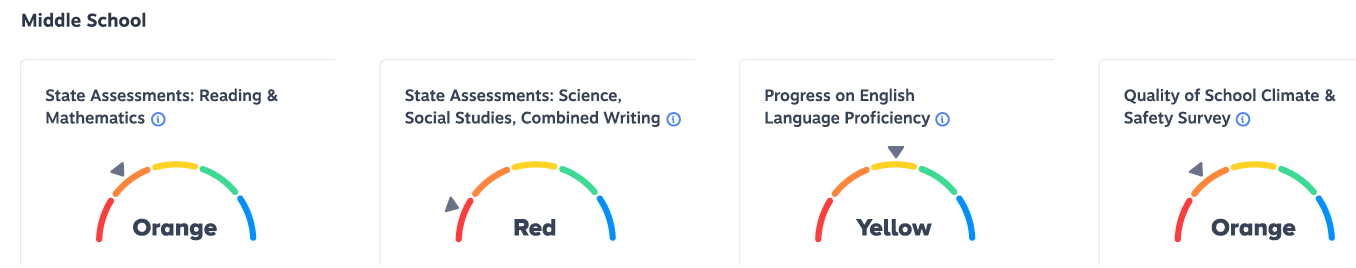 Indicator Performance Rating (color)
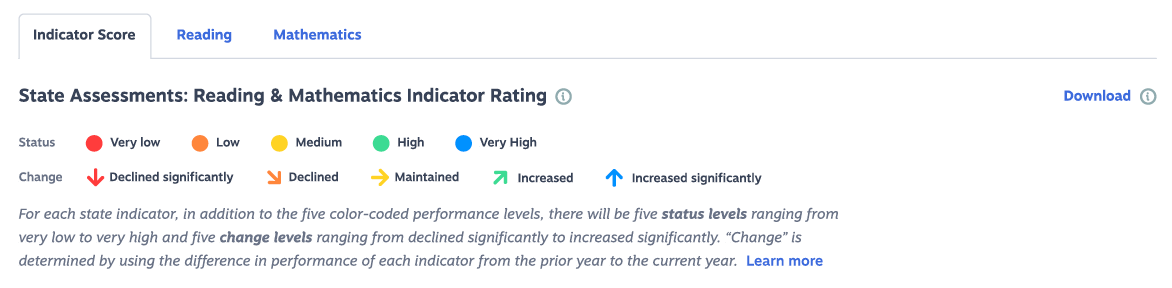 Level for each Status and Change
38.1+4.1=42.2
84.4+(-1.8)=82.6
55+5=60.0
65+5=70.0
Indicator Score=Current Status plus Change Score
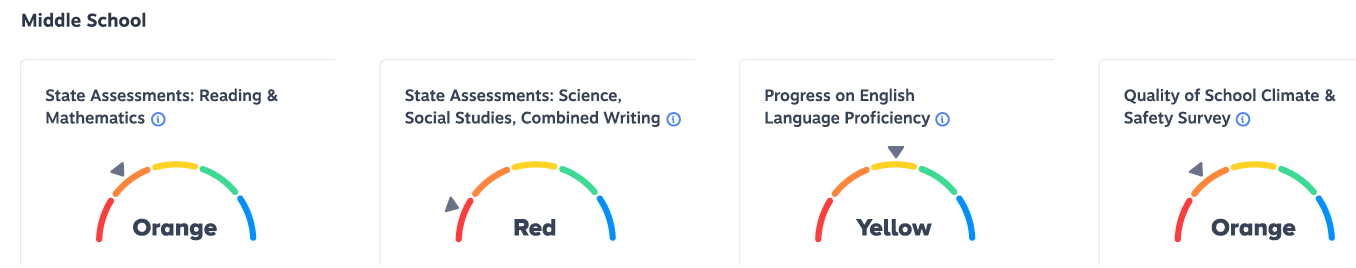 Indicators by Level (description)
84.4-86.2=  -1.8
38.1.-34=4.1
55-50=5
Change Score=Current Status minus Prior Status
65-60=5
Indicator Rating Impact
Indicator Ratings (color) are impacted by the Status and Change Levels.
How schools reached a color rating is important.
*Guidance established by the Kentucky Board of Education, December 2020
26
Considerations
Considerations Continued
Requirements of the law
Honor the established weights and Indicator Performance Ratings
Priorities of Local Superintendent Advisory Council, the Accountability Standard Setting workshop participants, and the  Kentucky Department of Education
Many technical options for including Change scores into accountability were explored. There is no perfect solution, but we think this plan is the best way to thread the needle with respect to technical, policy, and implementation considerations.
Adding Change Score to Status Score
Simple and easy to communicate
Minimizes the impact of no change
Standard setting panelists had an opportunity to recommend cut scores that reflect the 5x5 Indicator Rating table
Allows reasonable weighting of Status and Change to produce each Indicator Score and thereby Overall Scores
Within the minimum and maximum range of the indicator scale (e.g., 0-125, 0-140)
Kentucky’s Accountability System Standard Setting
Process Summary
Kentucky has a strong history of setting accountability performance standards through an open process that involves a broad group of stakeholders and that follows best practices.
March-May: Meetings with LSAC to review planned approach
June Workshop: Develop Performance Level Descriptors
June 22-23, 2023
Status Level, Change Level, Overall Performance Rating
Multiple rounds of individual, table, and full group review and discussion
September Workshop: Establish Cut Score Recommendations
September 13-15, 2023
Multiple rounds of review allowing panelists opportunity to apply their professional judgment
Table and full group discussion based on a structured process to elicit feedback and produce cut score recommendations.
Included a group evaluation at the end of the meeting
100% of panelists agreed or strongly agreed that the meeting was well organized and that they had adequate opportunities to express their opinions.
Unanimous vote to recommend cut scores.
Accountability Standard Setting Committee Members
Steve Trimble, member, Kentucky Board of Education
Patrice McCrary, member, Kentucky Board of Education
Robbie Fletcher, Local Superintendents Advisory Council (LSAC) superintendent, Lawrence County schools
Sheila Mitchell, LSAC superintendent, Anderson County schools
Alvin Garrison, superintendent, Covington Independent schools
Leonard Whalen, superintendent, Dawson Springs Independent schools
Carrie Ballinger, superintendent, Rockcastle County schools
Nicholas Hazelett, student, Paintsville Independent schools
Dena Dossett, chief of accountability, research and systems improvement, Jefferson County schools
Skip Cleavinger, Diversity, Equity, Inclusion, Belonging/English language consultant, Green River Regional Educational Cooperative
JanaBeth Francis, district assessment coordinator, Daviess County schools
Amanda Reed, district assessment coordinator, LaRue County schools
Brooke Stinson, district assessment coordinator, Fayette County schools
Artavia Acklin, principal, Shelby County schools
Christi Lefevers, principal, Corbin Independent schools 
Laura Williams, principal, Boone County schools
Stephanie Winkler, elementary teacher, Madison County schools
Kym Rice, principal, Jefferson County schools
Jared Fields, high school teacher, Laurel County schools
Amy Leasgang, teacher, Bullitt County schools
Lynn Schentrup, teacher, Fayette County schools
Penny Christian, parent, Kentucky Parent Teacher Association
Kathy Smiley, president, Kentucky Parent Teacher Association
Eddie Campbell, president, Kentucky Education Association
Dionne Bates, implementation and improvement lead, Kentucky Valley Educational Cooperative
Gretchen Wetzel, executive director, Western Kentucky Education Cooperative
Jim Flynn, executive director, Kentucky Association of School Superintendents
Kathy Fields, membership engagement specialist, Kentucky Association of School Administrators
Danielle Rice, Director of Special Education, Kenton County Schools
Focus of Standards Setting Participants
Accountability System drives improvement. 
Strong desire to keep Status cut scores consistent with 2022.
Any improvement is reflected as positive in the change cut scores.
Relationship and coherence between indicators and the overall performance was a consideration.
Cut scores scheduled to remain in place for six years.
KDE and LSAC Approval
The Accountability Standard Setting Committee unanimously recommended cut scores to the Kentucky Department of Education (KDE) and the Local Superintendents Advisory Council (LSAC). 
The Interim Commissioner of Education will review the cut scores based on the recommendations from the Accountability Standard Setting Committee as will the Local Superintendent Advisory Council (LSAC) during their meeting on Oct. 10.
Federal Classification
Federal Classification in 2023
Targeted Support and Improvement (TSI) identification is required annually. Fall 2023 identification is based on two consecutive years of data (2021-2022 and 2022-2023).
The next identification of Comprehensive Support and Improvement (CSI I and CSI II) will be in the fall of 2025.
Schools that no longer meet identification criteria and have demonstrated progress will exit federal classification status in 2023. 
2023-2024 Back to School Training: Kentucky’s Accountability System (video) – includes explanation of federal identification
36
Next Steps and Resources
Next Steps and Reporting Timeline
Fall Data Review
District Assessment Coordinators (DACs) Review Participation, Demographic, and  Accountability Data
Aug. 2-10
Includes stakeholders and two LSAC members
Standard Setting
Sept. 13-15
Oct. 10
All members of LSAC
Special LSAC Meeting
Oct. 17 (tentative)
District Assessment Coordinators
Quality Control Day
Late October/
Early November
Release of the School Report Card
Public Reporting
38
Assessment and Accountability Resources
Accountability At A Glance 
Summer 2023 Assessment and Accountability Activities
2023-2024 Accountability Overview PowerPoint 
2023-2024 Back to School Training: Kentucky’s Accountability System (video)
39
Kentucky’s Accountability System
State Assessment Results in Reading and Mathematics and Science, Social Studies and Writing (on-demand and editing/mechanics);
 Progress on English Language Proficiency;
 Quality of School Climate and Safety Survey;
 Postsecondary Readiness (high school only); and
 Graduation Rate (high school only)
40
Division of Assessment and Accountability Support
OAA/DAAS (502) 564-4394 dacinfo@education.ky.gov
.
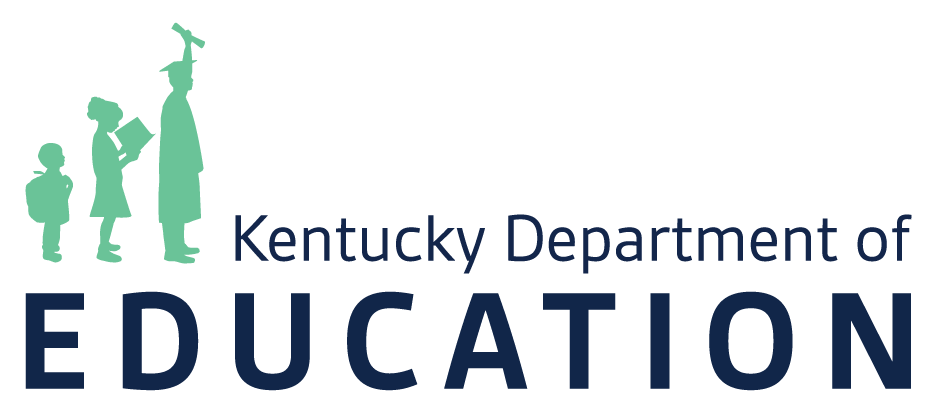